Mississippi’s Affordability Model
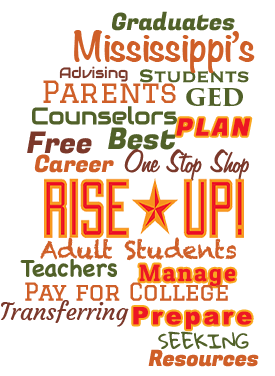 MS Community & Junior Colleges’
Summer Data Conference
Jennifer Rogers – June 8, 2016
Office of State Student Financial Aid
Jim Hood
IHL
[Speaker Notes: I appreciate the opportunity to speak to you this morning about Mississippi’s Affordability Model.  

[CLICK SLIDE]


I’m obviously not Jennifer Rogers with the Office of State Student Financial Aid.  I’m Jim Hood with IHL.  Jennifer had another obligation today and could not be with you this morning.

Jennifer normally talks about Mississippi’s Affordability Model because the model is a state financial aid initiative.  

The Model has become part of her role recently because the State Student Financial Aid Board ----- Postsecondary Education Financial Assistance Board ----   has asked her to review the state’s financial aid programs…… and she intends to use this model as part of that review.]
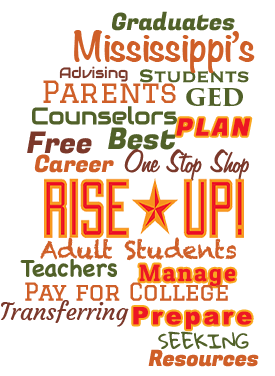 Mississippi’s Affordability Model
Affordability = Student and Family Ability to Cover the Cost of Attendance
[Speaker Notes: Here’s a relatively simple and straightforward definition of Affordability….

As will see shortly…this simple definition has a lot of moving pieces 
that can contribute to --- or in some cases hinder --- college Affordability]
Affordability’s Chess Pieces
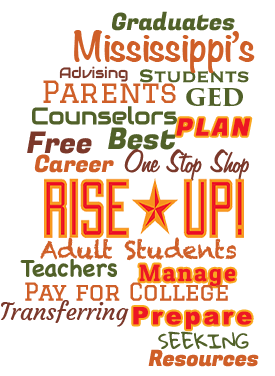 Cost of Attendance
Tuition and Fees, Books, Room and Board, Personal Expenses, Transportation
Student and Family Contribution
Income, Savings, Debt
Financial Aid
State, Federal, Institutional, Private, Loans, etc.
Appropriations
State, Local, etc.
3
[Speaker Notes: For those of you familiar with chess….you know chess has a variety of pieces….
and each of those pieces have specific moves that can impact the outcome of the game

We could say Affordability has its own chess pieces

We won’t talk about most of these pieces in great detail today given our time…

[CLICK SLIDE]


but we will touch on Family Income and State Financial Aid.

Those are probably among the biggest pieces (maybe along with appropriations) driving our adoption of the Affordability Model]
Family Income Distribution
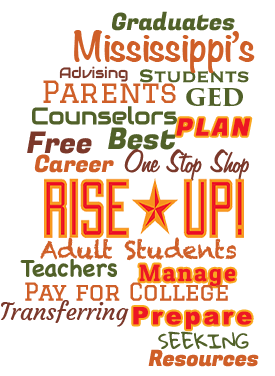 Source:  U.S. Census Bureau
4
[Speaker Notes: ……as you would imagine, college Affordability becomes relevant when you consider income group.  What’s affordable to some becomes impossible for others.  

I included this slide to provide a better idea of the income groups….you can see one third of Mississippi families earn less than $30K per year
With an average of $16,256

[CLICK SLIDE]

If you add those bottom two categories….52% of families earn less than $48K….

Let’s put this into perspective…..The median family/household income in Mississippi is about $37K….remember $37K…]
Family Ability to Pay by Income
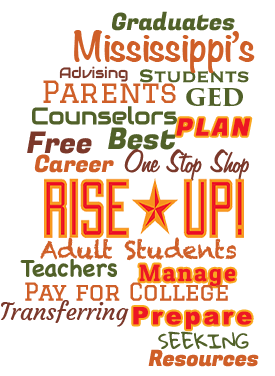 5
[Speaker Notes: With that in mind….let’s take a look at how Mississippi families are doing when compared to paying for college. 

This chart shows the percent of a family’s income that MISSISSIPPI students must pay to attend college in each education sector, AFTER accounting for ALL forms of available grant aid.  (essentially Net Price)

Students from the lowest income quintile pay 70% of their annual income to attend a public research university in MS…..AFTER Pell grants, state grants, etc. have been applied. 

In every sector, students in the bottom two quintiles pay a larger percentage of their income for higher education.  As we will see shortly…this is because most of the state aid is going to the higher income groups.]
MS FASFA Completers by Income
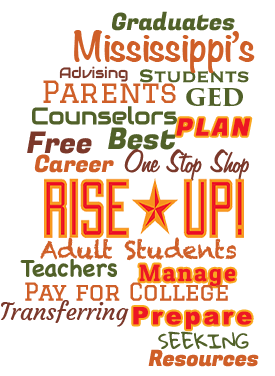 Source:  MS State Office of Student Financial Aid
6
[Speaker Notes: This graph represents all MS residents who completed a FAFSA, which in turn represents about 90% of MS college enrollees.   

A whopping 86.1% fall into the lowest quintile!  

I think we can agree that we have an affordability problem in MS. 




219,046 FAFSAs were completed by MS residents in 2014-15.  That represents about 90% of all MS college enrollees. 

<=$0		92,102	42.0%
$1-$30,000		96,541	44.1% or 188,643 (86.1%)
$30,001-$48,000	15,684	7.2%
$48,001-$75,000	8,908	4.1%
$75,001-$110,000	4,142	1.9%
$110,001 and More	1,699	0.8%
		219,076]
Family Income Distribution
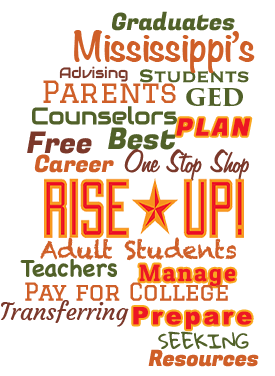 Source:  U.S. Census Bureau; MS State Office of Student Financial Aid
7
[Speaker Notes: Let’s take another look at our Family Income slide…. now we’ve added a column looking at the income of MS FASFA applications….

You can still see 52% of our families earn below $48K….

[CLICK SLIDE]

but now we can see 93% of our MS FASFA applicants are below $48K…

Now….

This is not an apples –to- apples comparison because the MS FASFA figures include individual students who claimed independent status…(not family income) but you can still see very high percentages of those with lower incomes are applying for financial aid]
State Student Financial Aid
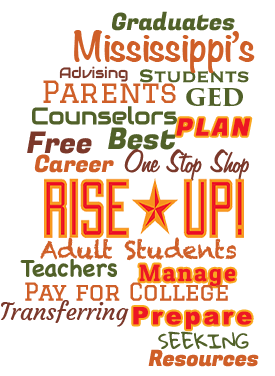 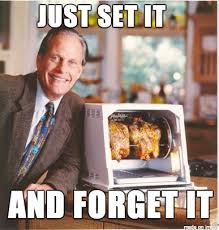 Focus on merit aid; very little need aid
1995: MTAG  (residency) and MESG (merit)
1997: HELP (hybrid need/merit)
3 Grant Programs (95% of recipients; 75% of dollars)
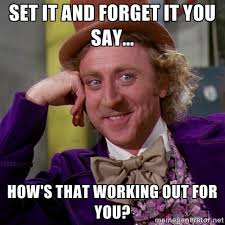 8
[Speaker Notes: Who’s familiar with Ronco infomercials??   You’ve seen Ron say “set it…and forget it”.  ----He’s 81 by the way.

Mississippi’s state financial aid programs have taken a “set it…and forget it” approach…..We “set it” in 1995, and we “forgot it”!  

Mississippi’s two largest grant programs, MTAG and MESG, were both created in 1995 and remain virtually unchanged to this date.  

[CLICK TO CHANGE PICS]

MTAG, the state’s primary resident grant, actually EXCLUDES needy students. Full Pell-eligible students can NOT, by law, receive MTAG.  

HELP, which was established in 1997, is a hybrid program with both need and merit components.  Unfortunately, until the last six years or so, HELP did not have much support.  

95% of all state aid recipients receive grant aid through these 3 primary grant programs, which account for 75% of dollars awarded.]
State Aid Recipients by Income
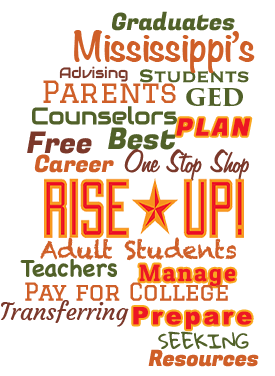 Source:  MS State Office of Student Financial Aid
9
[Speaker Notes: Is state aid making college more affordable? 

Earlier, we saw that college is least affordable for low-income students.  

In MS, 50% of state financial aid goes to students in the top two income groups.

Let me repeat that….. 

In MS, 50% of state financial aid goes to students in the top two income groups.

Only 32% of state aid recipients fall into the bottom two quintiles.]
Family Income Distribution
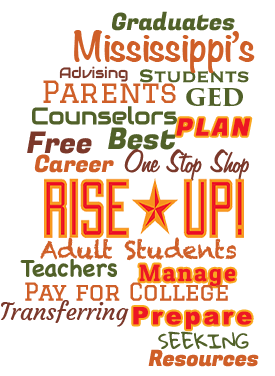 Source:  U.S. Census Bureau
Source:  U.S. Census Bureau; MS State Office of Student Financial Aid
10
[Speaker Notes: Let’s take one last look at our Family Income slide…. now we’ve added a third column looking at the income of state aid recipients….

[CLICK SLIDE]

You can still see 52% of our families earn below $48K….and 93% of our state FASFA applicants earn below $48K…..

[CLICK SLIDE]

but now we can see 50% of our state aid recipients earn more than $75K….

Do you see the flip-flop in percentages?  Do you see the problem?

State student financial aid is huge chess piece…when it comes to affordabilty….and it’s not working as efficiently as it needs to be….]
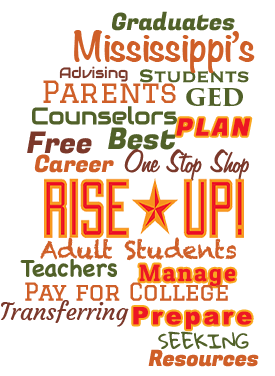 Mississippi’s Affordability Model
A Brief Overview of the Affordability Interactive Model (AIM)
[Speaker Notes: To this point….I’ve tried to establish some rationale for using an Affordability Model

I’ve just touched on the inability of our state financial aid programs to effectively target students by income group


For the sake of time, I’ve made very little mention of other factors that include rising tuition…..declining state appropriations….and other changing costs….


But I think we can all agree to need to start looking at the moving pieces to Affordability.


Now let’s take a look at the actual Affordability Model]
Affordability Interactive Model (AIM)
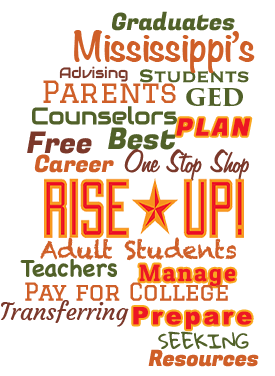 Developed by Dr. James Fridley through University of Washington & Lumina Foundation
Examines ability of students and families by income to cover the cost of attendance
Highlights disparities between low-income, middle-income, and high-income students
Explores interplay of the major student funding components (chess pieces)
Shows the important role of appropriations in offsetting tuition costs
12
[Speaker Notes: Developed with some expectation from Lumina the Model would be developed for other states

Initially developed for Washington…..Mississippi is the first state to populate data for the model]
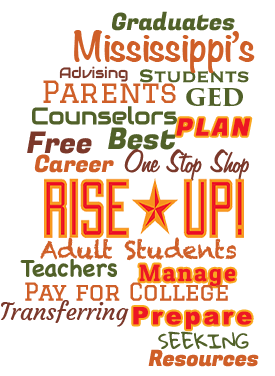 AIM – Interactive Data Elements
Adjustable Variables -- Policy Assumptions

Number of Years of Savings
Savings Interest Rate
Percent Available Income Applied to Savings
Number of Years of College Attendance
Percent Change in Tuition
Percent of Available Income in College
Number of Student Work Hours per Week
13
[Speaker Notes: These are adjustable (or dynamic) metrics that can be changed by the user

Interest rates can be adjusted…..increases in tuition can be added…]
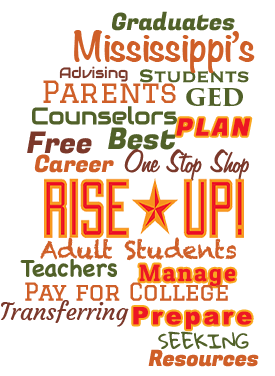 AIM – Fund Categories
Fund Categories (by % Median Family Income) 
State Appropriations
Funds from Pell Awards and Other Federal Aid
Funds from Work
Funds from College Savings
Funds from Student Need Grants
Unmet Needs (Funds from College Debt)
Funds from Family Income During College
Funds from Institutional Aid and Scholarships
Tuition and Fees
14
[Speaker Notes: These fund categories are reflected in the Model….

Some of these figures are hard figures that will not change (state appropriations)

Some of these figures are dynamic and will change based on the adjustable metrics (funds from work)

You’ll notice a few figures in red….these are the figures Raul requested from your institutions back on March 1st.

We’ll discuss our data collection and where we are in our process in a few minutes.]
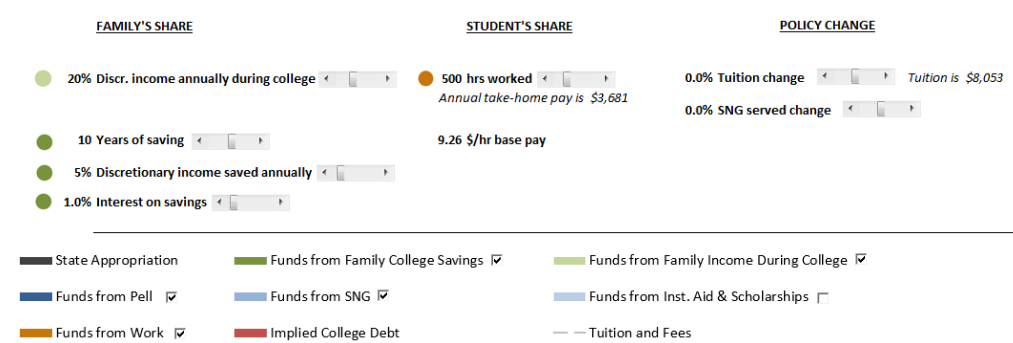 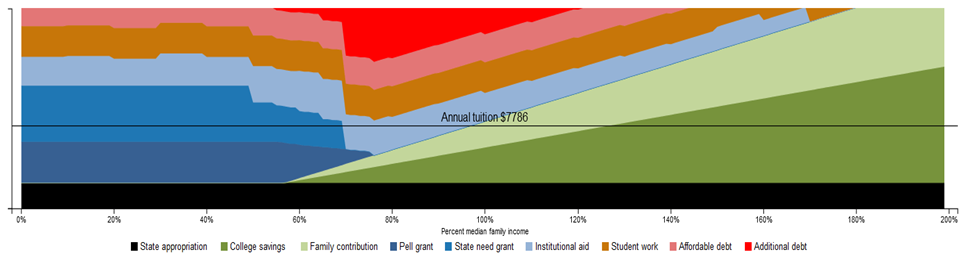 15
[Speaker Notes: This is a snapshot of the model….

It’s not a current snapshot but it’ll show the moving pieces of the model and the importance of the area chart at the bottom.

The first box reflects the Family’s Contribution….you can see the adjustable metrics in that box.

The second box reflects the Student’s Contribution….work hours per year

The third box reflects some policy change metrics…..tuition changes…..and….state need grant served….% of students served


The fourth box here reflects the different fund categories….black at the bottom reflects state appropriations…that’s the floor for the costs….ties state appropriations to the costs of attendance….The percentages along the x-axis reflect percent of median family income (MFI)

Discuss different income groups along with the different colors in the next few slides]
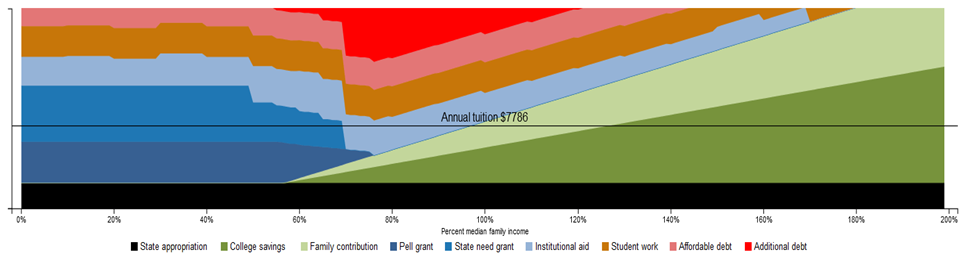 LOWER THIRD….of Median Family Income (roughly $37K)

	More “External Support” ; very little “Family Contribution”
	Darker Blue (Bottom) – Pell Grants
	Middle Blue – State Need Aid (Very Little for MS)
	Lighter Blue – Institutional Aid
     Brown – Student Work
16
[Speaker Notes: READ FIRST….
	
Let’s take a look at the area chart produced by the model.

I know it looks like a weather radar….and like a weather radar….red is bad!...here the red and light red reflect debt.]
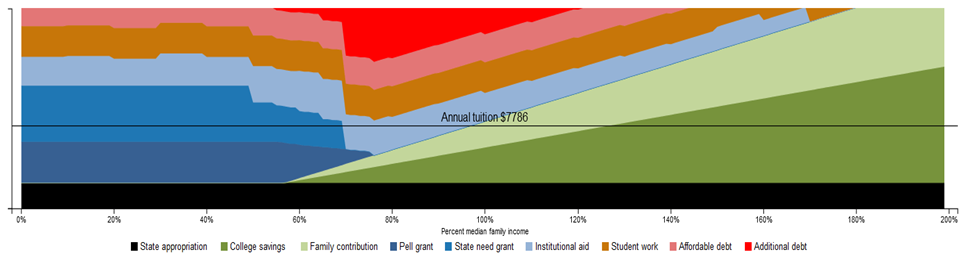 UPPER THIRD….of Median Family Income (roughly $37K)

	More “Family Contribution”; very little “External Support”
	Darker Green (Bottom) – College Savings
	Lighter Green – Family Contribution
17
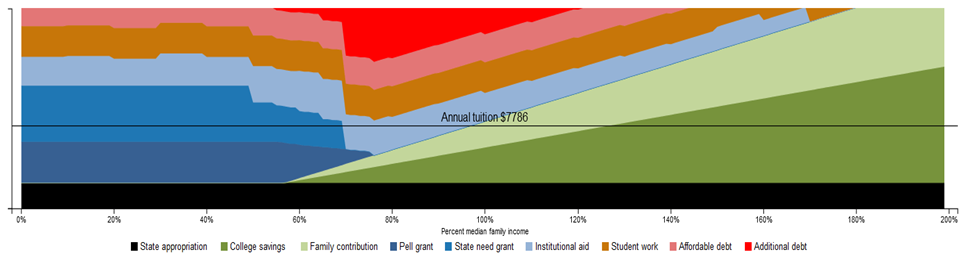 MIDDLE THIRD….of Median Family Income (roughly $37K)

	Less “Family Contribution” ; Less “External Support”
	Lighter Red (Pink) – Affordable Debt
	Darker Red – Additional Debt
18
[Speaker Notes: READ LAST….	

At this point can you begin to see the implications of the model….the goal of the model is to address the red as much as possible…for all income groups.

This chart is based on Washington’s data…our data will certainly look very different.

Our chart will include local appropriation along with state appropriation

From an IHL perspective, I can see how this chart would look very differently for MVSU with more Pell Funds when compared to Ole Miss or State will less Pell but higher family incomes]
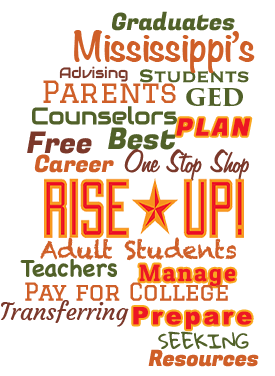 Mississippi’s Affordability Model
https://affordability-model.css.uwb.edu/proto1
[Speaker Notes: From what I’ve been told the actual model is proprietary so we were only given access to the prototype model

But we can still see the benefits of the model….we’ll see the same area chart…but I understand there’s also a series of bar charts….


Change Percentile of Earner to 33%
Changing Attending
	Watch red change
	Watch years update

Change Percentile of Earner to 67%
Changing Attending
	Watch red change
	Watch years update]
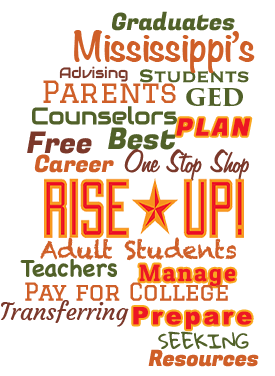 Mississippi’s Affordability Model
Data Sharing MOU 
Parties include:  MCCB, IHL, MS-SFA, Dr. Fridley
Currently under second legal review
No data has been exchanged; files exchanged in a secure environment at appropriate time
CJC, IHL, and MS-SFA data files merged 
Combined file will become FERPA compliant prior to sending to Dr. Fridley
Combined file will be forwarded to Dr. Fridley for inclusion in the existing Affordability Model
20
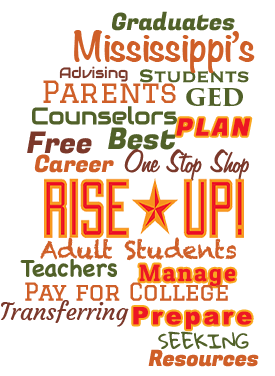 Thank You!
Jim Hood, Ph.D.
Mississippi Institutions of Higher Learning
jhood@mississippi.edu        601.432.7011